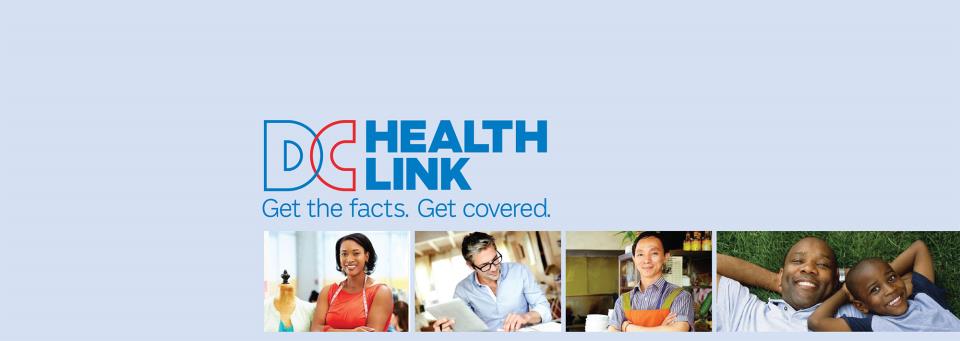 DC Health Benefit Exchange AuthorityMila Kofman, Executive DirectorPROPOSED BUDGET FY17 Budget Oversight HearingApril 13, 2016 Committee on Health & Human Services
1
PROPOSED BUDGET- FY17
PROCESS:  Staff, Board Finance Committee, Standing Advisory Board (diverse stakeholders) & HBX Executive Board
Organized to Reflect Function Areas
RED Identifies ACA Required Functions
Efficiency:  Renegotiate contracts for cost savings; leverage DC gov’t agencies; phase-out consultants and transition to FTE’s
FY 2017 PROPOSED BUDGET $34,521,266
Funded through an assessment on health carriers (1%)
2
SUMMARY PROPOSED FY17
3
BUDGET COMPARISON: FY16 & FY17
4
HIGHLIGHTED CHANGES
5
BUDGET COMPARISON: FY16 & FY17 FTEs
6
FY17 BUDGET BY PROGRAM
7
FY17 FTE’S BY PROGRAM
8
MARKETPLACE INNOVATION, POLICY AND OPERATIONS (MIPO) PROPOSED FY17 BUDGET = $12,126,997
FY17 PERSONNEL SERVICES BUDGET FOR 41 FTE’s (INCLUDING 4.5 NEW FTE’s) = $4,771,336	
NON-PERSONNEL SERVICES = $7,355,661
9
MIPO Cont. FUNCTION AREAS
CONTACT CENTER (ACA REQUIREMENT): $3,751,701
ELIGIBILITY AND ENROLLMENT (ACA REQUIREMENT): $2,201,108
MEMBER SERVICES: $823,341
PLAN MANAGEMENT (ACA REQUIREMENT): $1,619,174
S.H.O.P. (ACA REQUIREMENT): $2,830,926
DATA AND REPORTING (ACA REQUIREMENT): $296,294
ADMIN COSTS AND MANAGEMENT: $604,453
10
MIPO BUDGET BY FUNCTION AREAS
11
MIPO: CONTACT CENTER
CONTACT CENTER FY17 BUDGET = $3,751,701 
PERSONNEL SERVICES BUDGET FOR 1 FTE - $58,840
*NON-PERSONNEL SERVICES BUDGET = $3,692,860: 
**MAXIMUS CONTRACT - $3,023,118 
CALL CENTER SOFTWARE LICENSE - $215,428
RENT - $414,414 (L’ENFANT PLAZA)
LANGUAGE LINE - $15,000
ADMIN COSTS - $24,900

*ONLY HBX PORTION. COST ALLOCATED WITH DHS.
** SEE SLIDE 5 FOR HIGHLIGHTED CHANGES.
12
MIPO: ELIGIBILITY AND ENROLLMENT
ELIGIBILITY AND ENROLLMENT FY17 BUDGET = $2,201,108 

PERSONNEL SERVICES BUDGET FOR 5 FTE’S  (INCLUDES 2.5 NEW FTE)= $764,608 
NON-PERSONNEL SERVICES BUDGET = $1,436,500
**MOA WITH DHS FOR ESA: ELIGIBILITY DETERMINATION - $775,000
MOA WITH OAH: ELIGIBILITY APPEALS - $25,000
OFFICE OF DISABILITY RIGHTS: SIGN LANGUAGE INTERPRETATION - $1,500
*NOTICE PRINTING/MAILING - $250,000 
AMHARIC AND SPANISH TRANSLATION - $70,000
CONSULTING SERVICES - $265,000
PRINTING OF CONSUMER EDUCATION MATERIALS - $50,000

*ONLY HBX PORTION. COST ALLOCATED WITH DHS.
**SEE SLIDE 5 FOR HIGHLIGHTED CHANGES
13
MIPO: MEMBER SERVICES
MEMBER SERVICES FY17 BUDGET = $823,341

PERSONNEL SERVICES BUDGET FOR 10 FTE’S = $823,341
14
MIPO: PLAN MANAGEMENT
PLAN MANAGEMENT FY17 BUDGET = $1,619,174

PERSONNEL SERVICES BUDGET FOR 4.5 FTE’S = $569,174 
NON-PERSONNEL SERVICES BUDGET = $1,050,000: 
ACTUARIAL SERVICES - $250,000
**PROVIDER DIRECTORY AND PLAN MATCH (INCLUDES PHARMACY TOOL) - $800,000

** SEE SLIDE 5 FOR HIGHLIGHTED CHANGES
15
MIPO: S.H.O.P.
S.H.O.P FY17 BUDGET = $2,830,926

PERSONNEL SERVICES BUDGET FOR 16 FTE’S (INCLUDES 2 NEW FTE’s) = $1,715,926 
NON-PERSONNEL SERVICES BUDGET = $1,115,000: 
**PREMIUM AGGREGATION - $800,000
CONSULTING SERVICES - $275,000
BUSINESS PARTNER FOR BROKER TRAINING (NAHU) - $22,000
TRAINING PLATFORM FOR ASSISTERS/BROKERS - $18,000

**SEE SLIDE 5 FOR HIGHLIGHTED CHANGES
16
MIPO: DATA AND REPORTING
DATA AND REPORTING FY17 BUDGET = $296,294

PERSONNEL SERVICES BUDGET FOR 2 FTE’S =$296,294
17
AGENCY MANAGEMENT PROGRAM(AMP)
AMP FY17 BUDGET= $5,588,236

PERSONNEL SERVICES FOR 20 FTE’s (INCLUDING 2 NEW FTE’S)= $2,926,881
NON-PERSONNEL SERVICES BUDGET= $2,661,354 
FIXED COST - $2,010,954 (INCLUDES RENT, TELEPHONES, ETC.)
INSURANCE AND OTHER EXECUTIVE BOARD EXPENSES - $105,000 
LEGAL EXPENSES (CONSULTANTS, TRAINING, SUBSCRIPTIONS) - $106,100 
MOA WITH DCHR: HR SUPPORT SERVICES - $169,000
MOA WITH DISB: ASSESSMENT SERVICES - $85,000
MOA WITH CONTRACT APPEALS BOARD - $25,000 
EMPLOYEE TRAINING - $25,000
TEMP AGENCY - $20,000
MEMBERSHIP (INCLUDING NASHP) - $19,000
ADMIN COSTS - $96,300 (COMPUTERS, TRAVEL, OFFICE SUPPLIES, ETC.)
18
CONSUMER EDUCATION AND OUTREACH
CONSUMER EDUCATION AND OUTREACH FY17 BUDGET = $1,976,510
PERSONNEL SERVICES FOR 5 FTE’s = $671,510 
NON-PERSONNEL SERVICES BUDGET = $805,000: 
BUSINESS PARTNERS - DC CHAMBER OF COMMERCE/GREATER WASHINGTON HISPANIC CHAMBER OF COMMERCE/RESTAURANT ASSOCIATION METROPOLITAN WASHINGTON - $300,000
COMMUNITY OUTREACH AND MARKETING - $350,000
NAVIGATOR PROGRAM - $150,000
GRANT MANAGEMENT - $5,000
DCHEALTHLINK ASSISTER PROGRAM - $500,000
19
IT (DCHealthLink.com)
IT FY17 BUDGET= $14,121,230

PERSONNEL SERVICES FOR 25 FTE’s (INCLUDING 14 NEW FTE’s) = $3,623,908 (CONVERSION OF IT CONSULTANTS TO FTE’s)
NON- PERSONNEL SERVICES BUDGET=$10,497,322
IT CONSULTANTS - $5,692,704 
SOFTWARE COSTS - $2,932,517
**OCTO IT ASSESSMENT - $1,839,901
ADMIN COSTS - $32,200

** SEE SLIDE 5 FOR HIGHLIGHTED CHANGES
20
AGENCY FINANCIAL OPERATIONS (AFO)
AFO FY17 BUDGET = $708,294

PERSONNEL SERVICES FOR 3 FTE’s =$534,859
NON-PERSONNEL SERVICES BUDGET = $173,434
CAFR/SMART AUDIT - $143,000
ADMIN AND SUPPORT COSTS - $30,434
21
Compass Coffee – DC Health Link
https://youtu.be/1Aw9c30JiHI
22